PHY 711 Classical Mechanics and Mathematical Methods
10-10:50 AM  MWF in  Olin 103

Notes on Lecture 5 – Chap. 3&6(33) in F&W
Lagrangian mechanics
Lagrange’s equations in the presence of velocity dependent potentials – such as obtained when a charged particle moves in a magnetic field.
Effects of constraints
9/4/2024
PHY 711  Fall 2024 -- Lecture 5
1
[Speaker Notes: This material follows your textbook in both Chapter 3 and Chapter 6(33).]
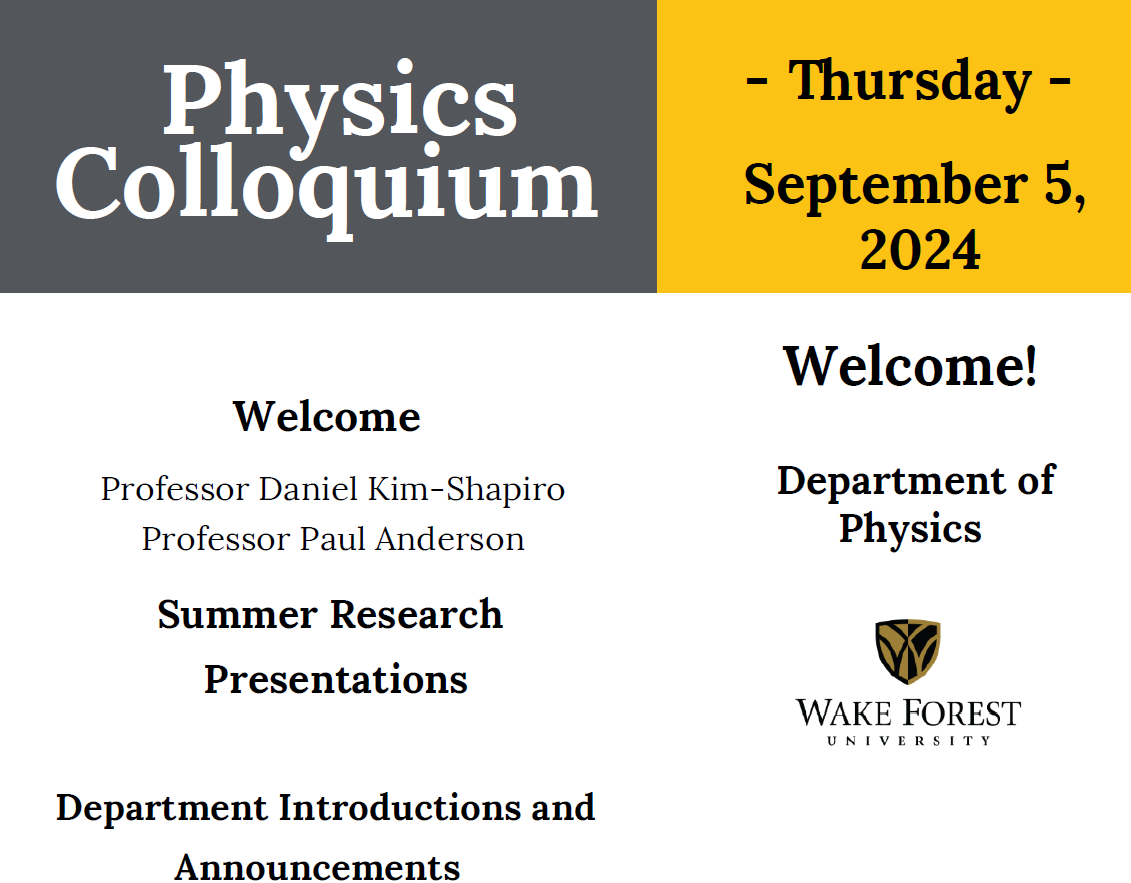 4 PM Olin 101
9/4/2024
PHY 711  Fall 2024 -- Lecture 5
2
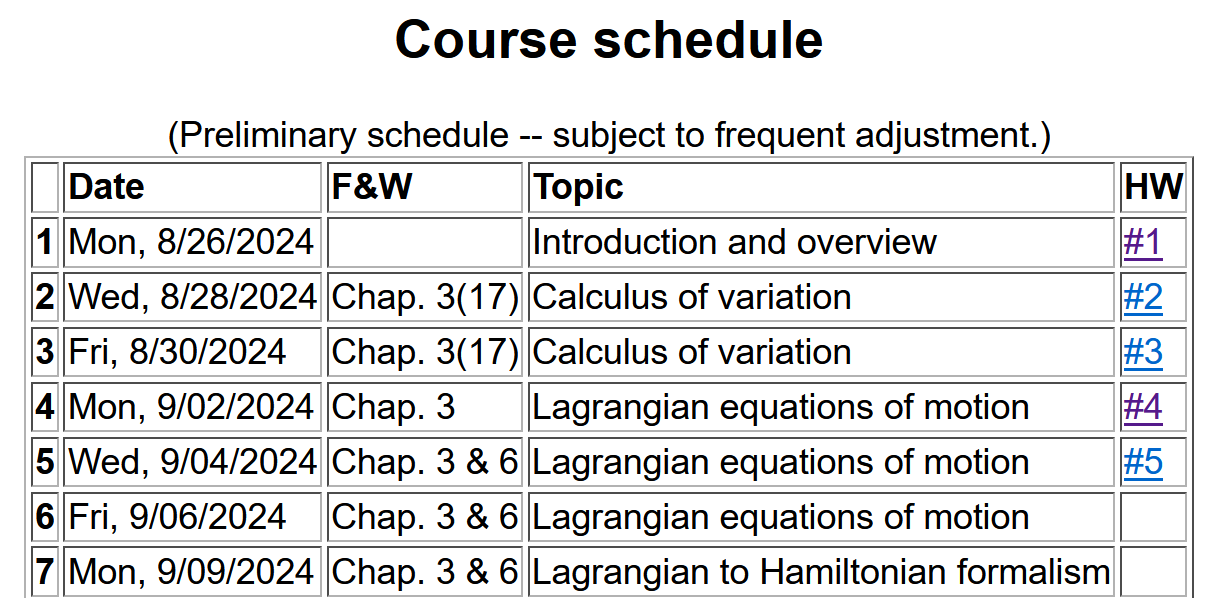 9/4/2024
PHY 711  Fall 2024 -- Lecture 5
3
[Speaker Notes: Here is the updated schedule.   Note that HW 5 which will be covered in today’s lecture will be due next Monday.]
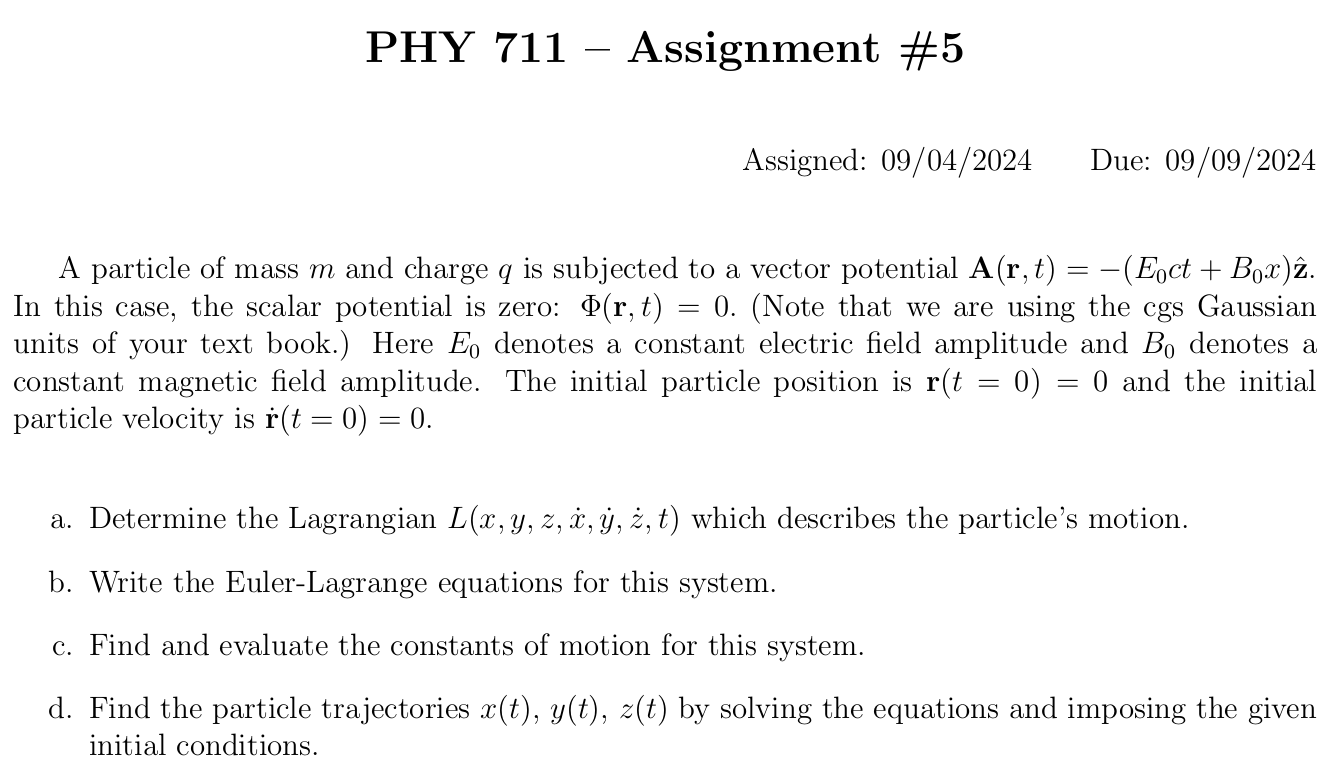 9/4/2024
PHY 711  Fall 2024 -- Lecture 5
4
Comment on single and multiple coordinates --
Note that the trajectory  components can be independent (as in the case of cartesian coordinates and/or multiple particles or can be dependent in which case we can use the “trick” of Lagrange multipliers.
9/4/2024
PHY 711  Fall 2024 -- Lecture 5
5
Previously derived form for the Lagrangian --
9/4/2024
PHY 711  Fall 2024 -- Lecture 5
6
[Speaker Notes: Form of derived Lagrangian  provided that the potential does not depend on velocity.]
Hamilton’s principle from the “backwards” application of the Euler-Lagrange equations to
9/4/2024
PHY 711  Fall 2024 -- Lecture 5
7
[Speaker Notes: Having shown that the Euler-Lagrangian equations are consistent with Newton’s equations of motion, we can then infer that the integral of the Lagrangian is optimized as is consistent with Hamilton’s principle.]
Summary –

Hamilton’s principle:
9/4/2024
PHY 711  Fall 2024 -- Lecture 5
8
[Speaker Notes: Recipe for Lagrangian mechanics.]
Note: in “proof” of Hamilton’s principle:
Why do we need velocity dependent forces?
Friction is sometimes represented as a velocity dependent force.   (difficult to treat with Lagrangian mechanics.)
Lorentz force on a moving charged particle in the presence of a magnetic field.
9/4/2024
PHY 711  Fall 2024 -- Lecture 5
9
[Speaker Notes: Important restriction.]
Some details --
9/4/2024
PHY 711  Fall 2024 -- Lecture 5
10
Lorentz forces:
Note: Here we are using cartesian coordinates for convenience.
9/4/2024
PHY 711  Fall 2024 -- Lecture 5
11
[Speaker Notes: While Lagrangian mechanics cannot treat all velocity dependent forces,    it is possible to extend the analysis for the case of  the Lorentz force.     This material is treated in Chapter 6, Section 33 of your textbook.      We are following the textbook’s units of cgs Gaussian units.]
More details --
9/4/2024
PHY 711  Fall 2024 -- Lecture 5
12
Units for electromagnetic fields and forces

      cgs Gaussian units --  (as used your textbook)
SI units --
9/4/2024
PHY 711  Fall 2024 -- Lecture 5
13
Lorentz forces, continued:
9/4/2024
PHY 711  Fall 2024 -- Lecture 5
14
[Speaker Notes: Very clever mathematicians figured out how to incorporate Lorentz  into the Lagrangian formalism.    Here we are assuming their result and showing that it is consistent.]
Lorentz forces, continued:
9/4/2024
PHY 711  Fall 2024 -- Lecture 5
15
[Speaker Notes: More derivations.]
Some details on last step:
9/4/2024
PHY 711  Fall 2024 -- Lecture 5
16
[Speaker Notes: More derivations.]
Lorentz forces, continued:
9/4/2024
PHY 711  Fall 2024 -- Lecture 5
17
[Speaker Notes: Summary of results.]
Example Lorentz force
9/4/2024
PHY 711  Fall 2024 -- Lecture 5
18
[Speaker Notes: Example for a  magnetic field in the z direction.]
Example Lorentz force -- continued
9/4/2024
PHY 711  Fall 2024 -- Lecture 5
19
[Speaker Notes: Finding the Euler-Lagrange equations.]
Example Lorentz force -- continued
9/4/2024
PHY 711  Fall 2024 -- Lecture 5
20
[Speaker Notes: Summary from previous slides.]
Example Lorentz force -- continued
Note: 3 second order differential equations need 6 constants for specific solution.
9/4/2024
PHY 711  Fall 2024 -- Lecture 5
21
[Speaker Notes: We get the same motion for this case.]
Some details
How can you solve coupled differential equations?
How can you determine the constants K1, K2, K3?
9/4/2024
PHY 711  Fall 2024 -- Lecture 5
22
Example Lorentz force -- continued
Does it surprise you that the same equations of motion are obtained with a different Gauge?
9/4/2024
PHY 711  Fall 2024 -- Lecture 5
23
[Speaker Notes: This is the same magnetic field, but an equivalent vector potential.]
How do these two different forms of A correspond to the same B?
9/4/2024
PHY 711  Fall 2024 -- Lecture 5
24
Now consider formulation of motion with constraints --
Comments on generalized coordinates:
Here we have assumed that the generalized coordinates 
 qs    are independent.   Now consider the possibility that the coordinates are related through constraint equations of the form:
Lagrange
multipliers
9/4/2024
PHY 711  Fall 2024 -- Lecture 5
25
[Speaker Notes: Shifting topics, we now consider examples where the generalized coordinates are related by some constraints.]
Some details --
9/4/2024
PHY 711  Fall 2024 -- Lecture 5
26
Simple example:
u
q
y
x
q
9/4/2024
PHY 711  Fall 2024 -- Lecture 5
27
[Speaker Notes: Here is a simple example of an inclined plane.    If we were so silly as to treat the x and y motions separately, we would have use a constraint equation as shown.]
Which method would you use to solve the problem?
Case 1
Case 2
Force of constraint;
normal to incline
9/4/2024
PHY 711  Fall 2024 -- Lecture 5
28
[Speaker Notes: In this case we see that the constraint is related to the normal force which can be considered as a force of constraint.]
Rational for Lagrange multipliers
9/4/2024
PHY 711  Fall 2024 -- Lecture 5
29
[Speaker Notes: Here we  justify the use of Lagrange multipliers in a similar way that we used them when discussing the calculus of variation.]
Euler-Lagrange equations with constraints:
Example:
r
q
mg
9/4/2024
PHY 711  Fall 2024 -- Lecture 5
30
[Speaker Notes: Another example of constrained motion.]
Example continued:
9/4/2024
PHY 711  Fall 2024 -- Lecture 5
31
[Speaker Notes: Continued analysis of pendulum motion]
Another example:
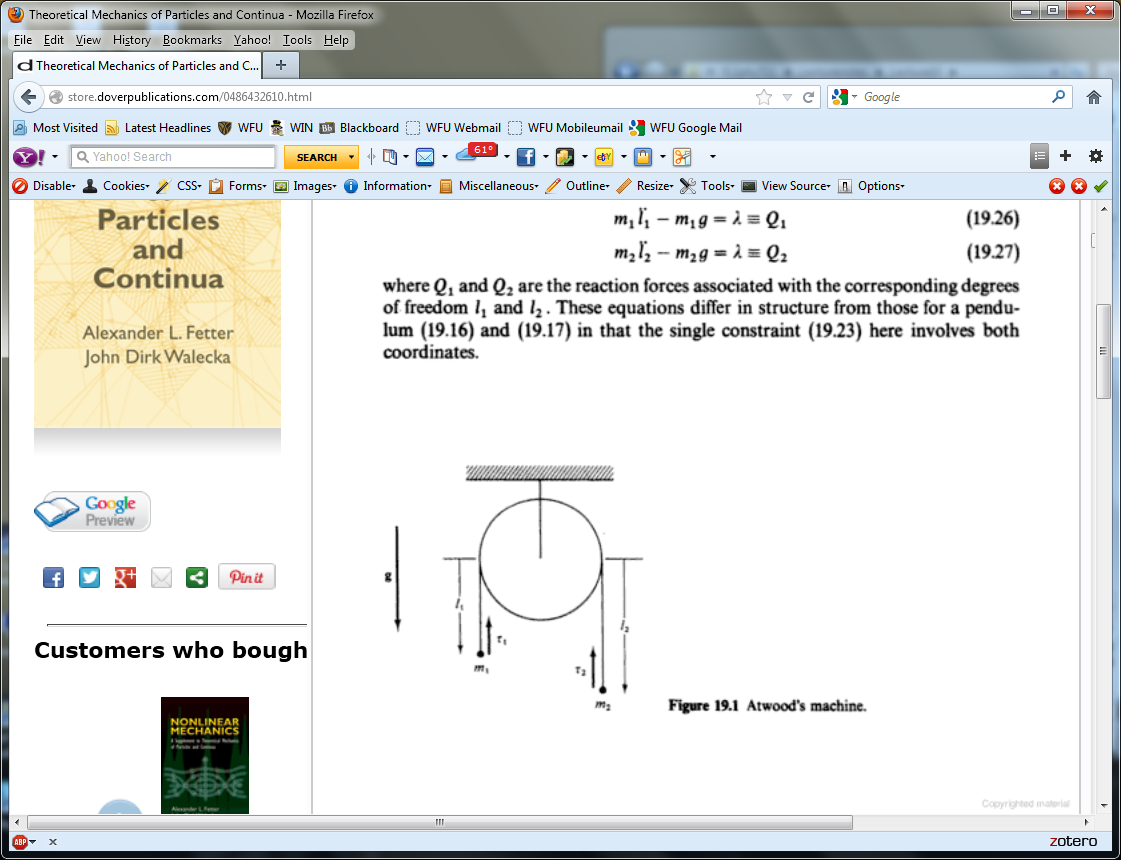 9/4/2024
PHY 711  Fall 2024 -- Lecture 5
32
[Speaker Notes: Example of Atwood’s machine with two masses and a pulley.]